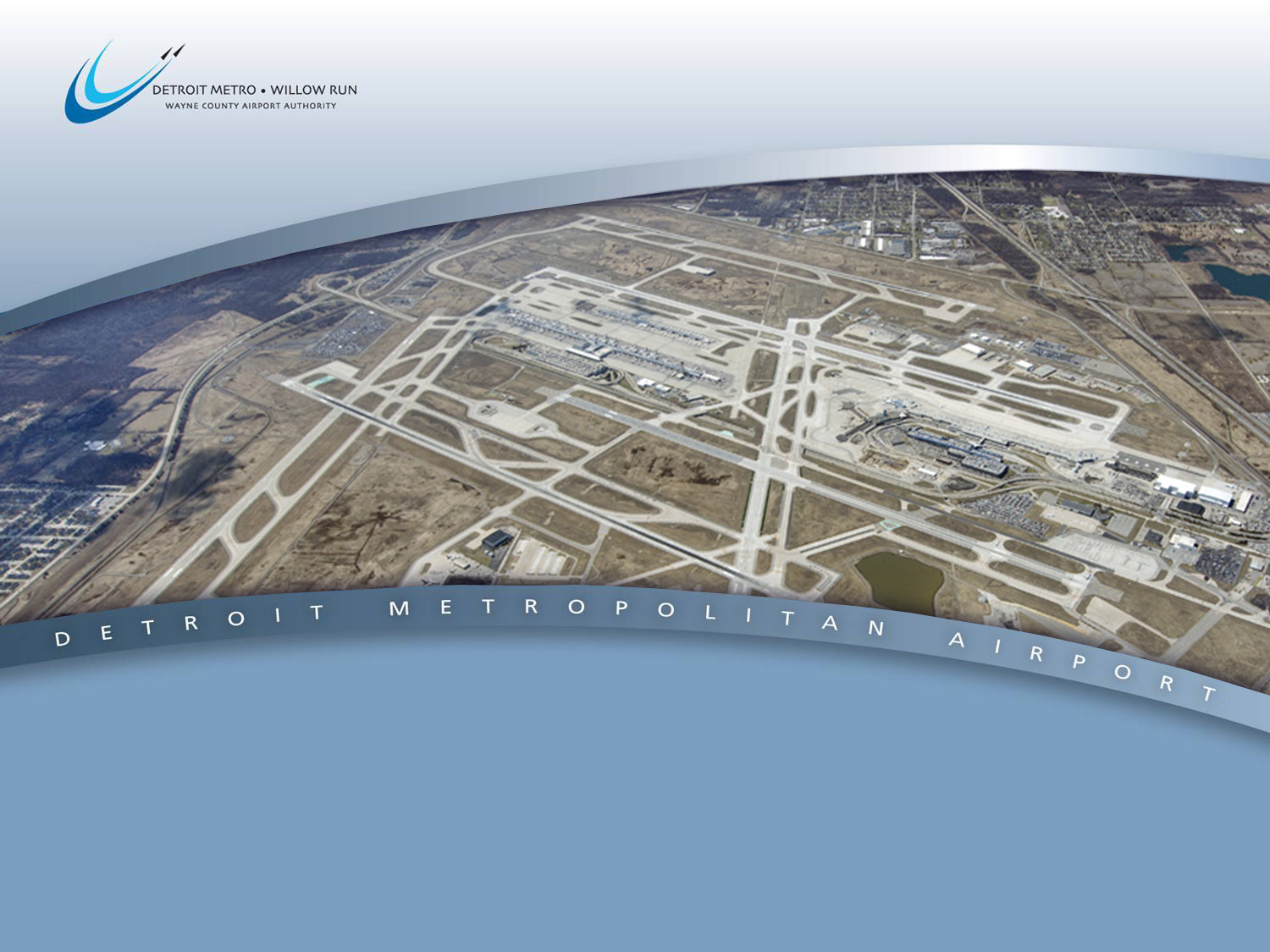 Runway Incursion Warning System (RWIS)
Installation of Portable System
April 2024
RIWS PORTABLE HARDWARE
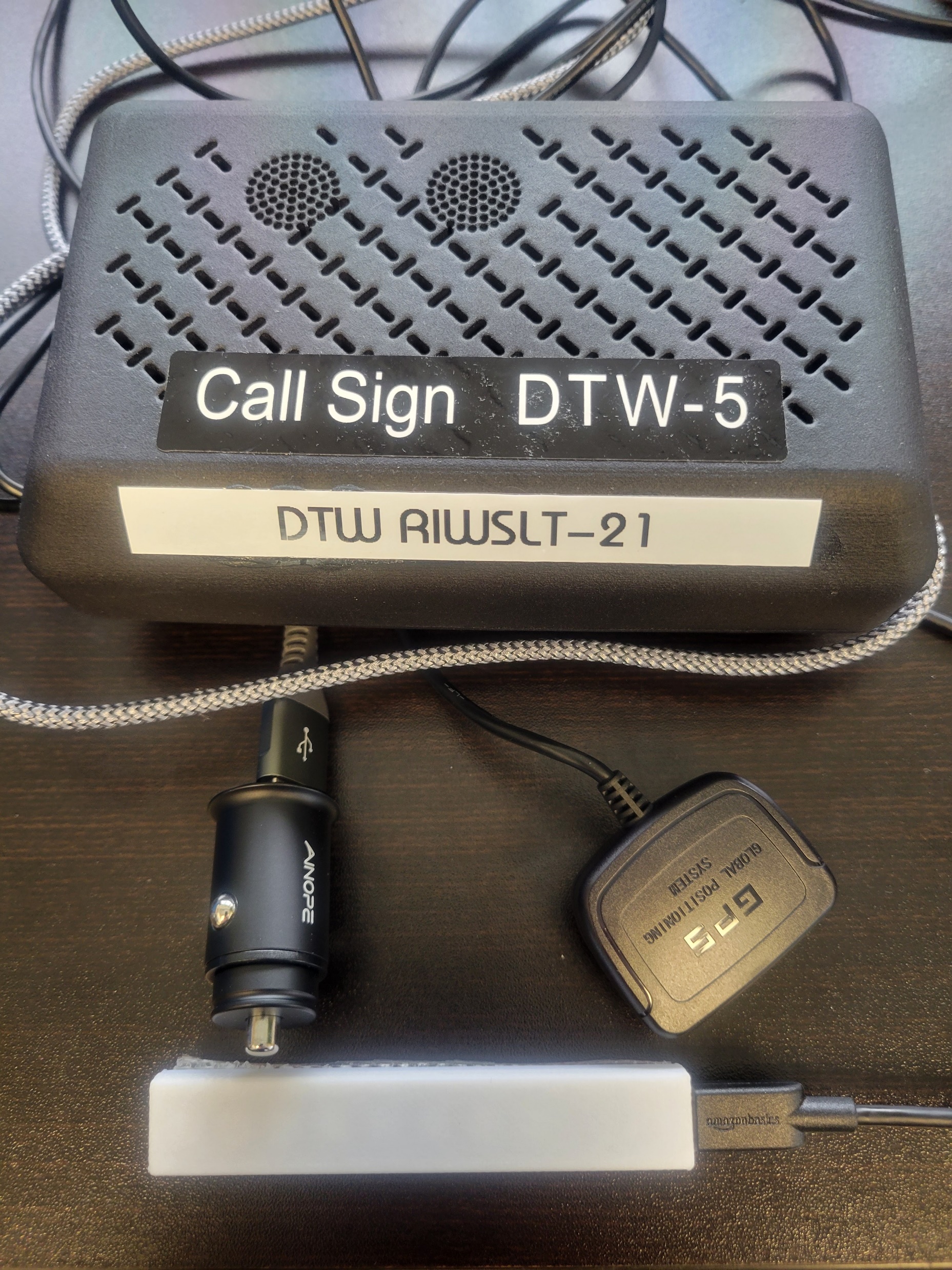 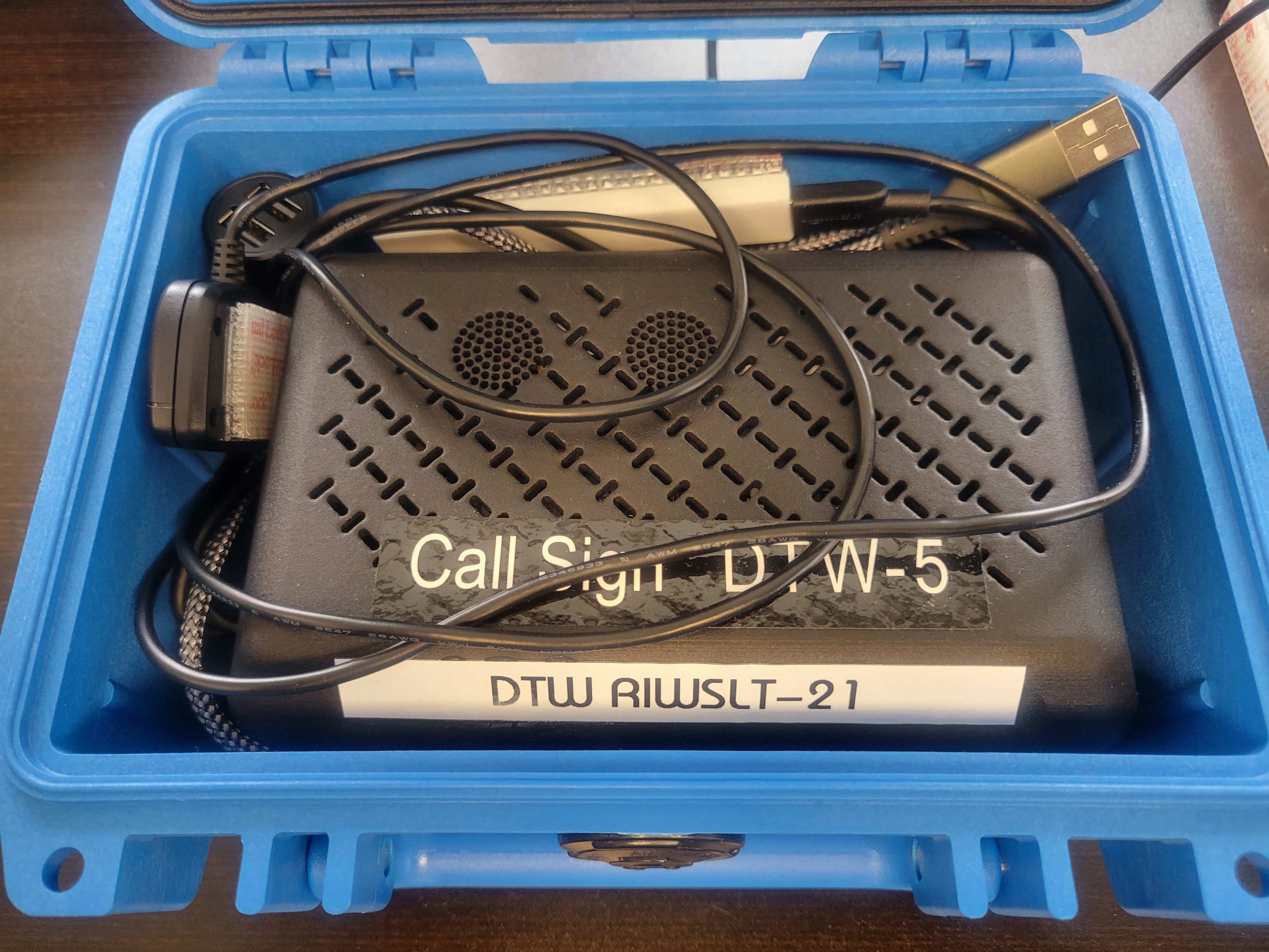 Portable units can be checked out from Inventory.  Callsign sticker is on the outside of the box and on the unit itself.  Four components:
USB Charger (with adapter)
GPS receiver 
Light Bar
Speaker box
© 2020 Leonardo/Selex ES Inc.
2
INSTALLATION OF PORTABLE SYSTEM
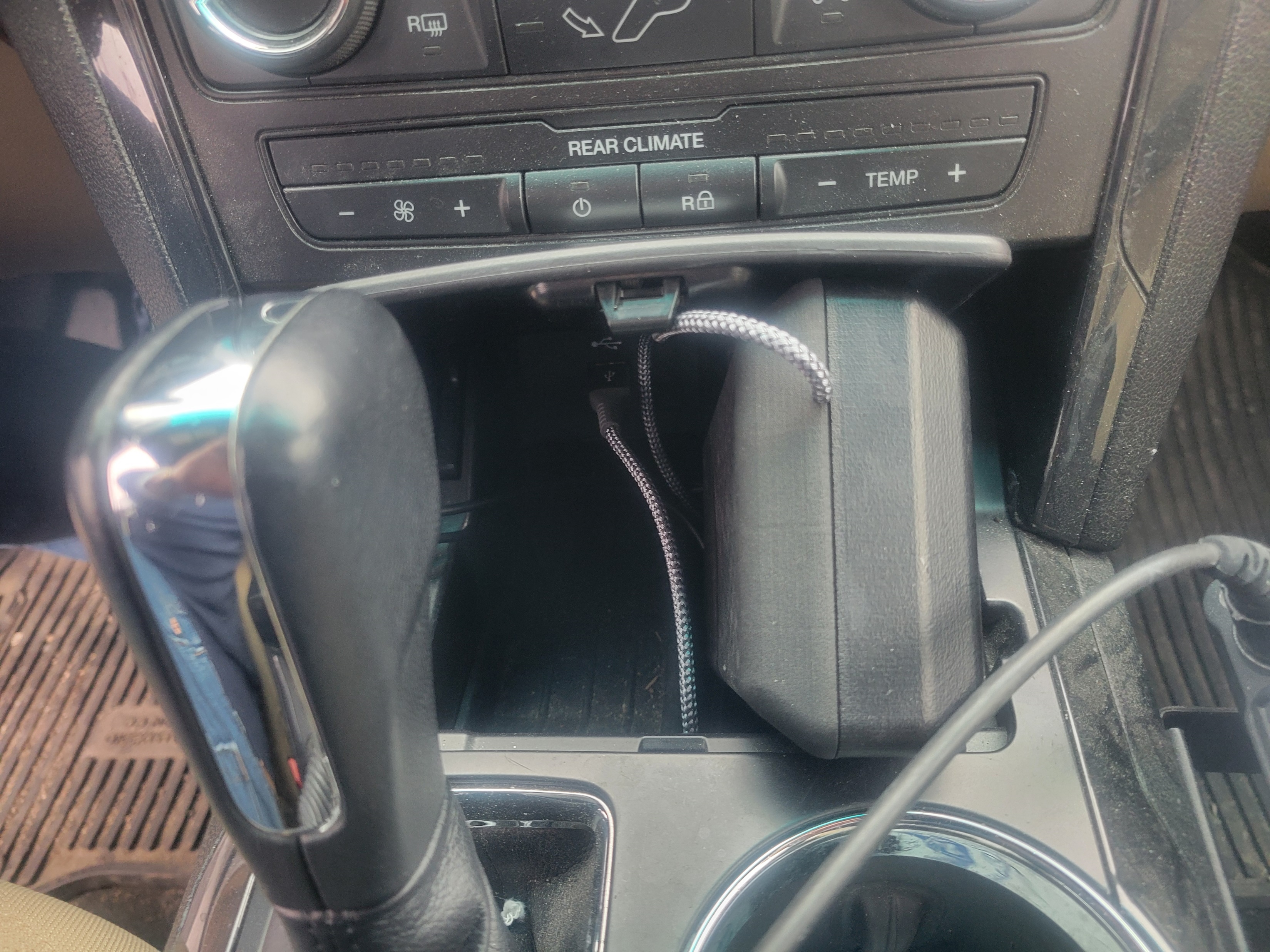 Plug in USB power to either a USB power outlet or provided lighter adapter:
After a few seconds, you will hear an audible “chirp” and see the LED lights

Speaker box should be stored out of direct sunlight
Place GPS receiver on the dashboard with provided Velcro

Place light bar on the instrument panel (or anywhere within view of the driver) with provided Velcro
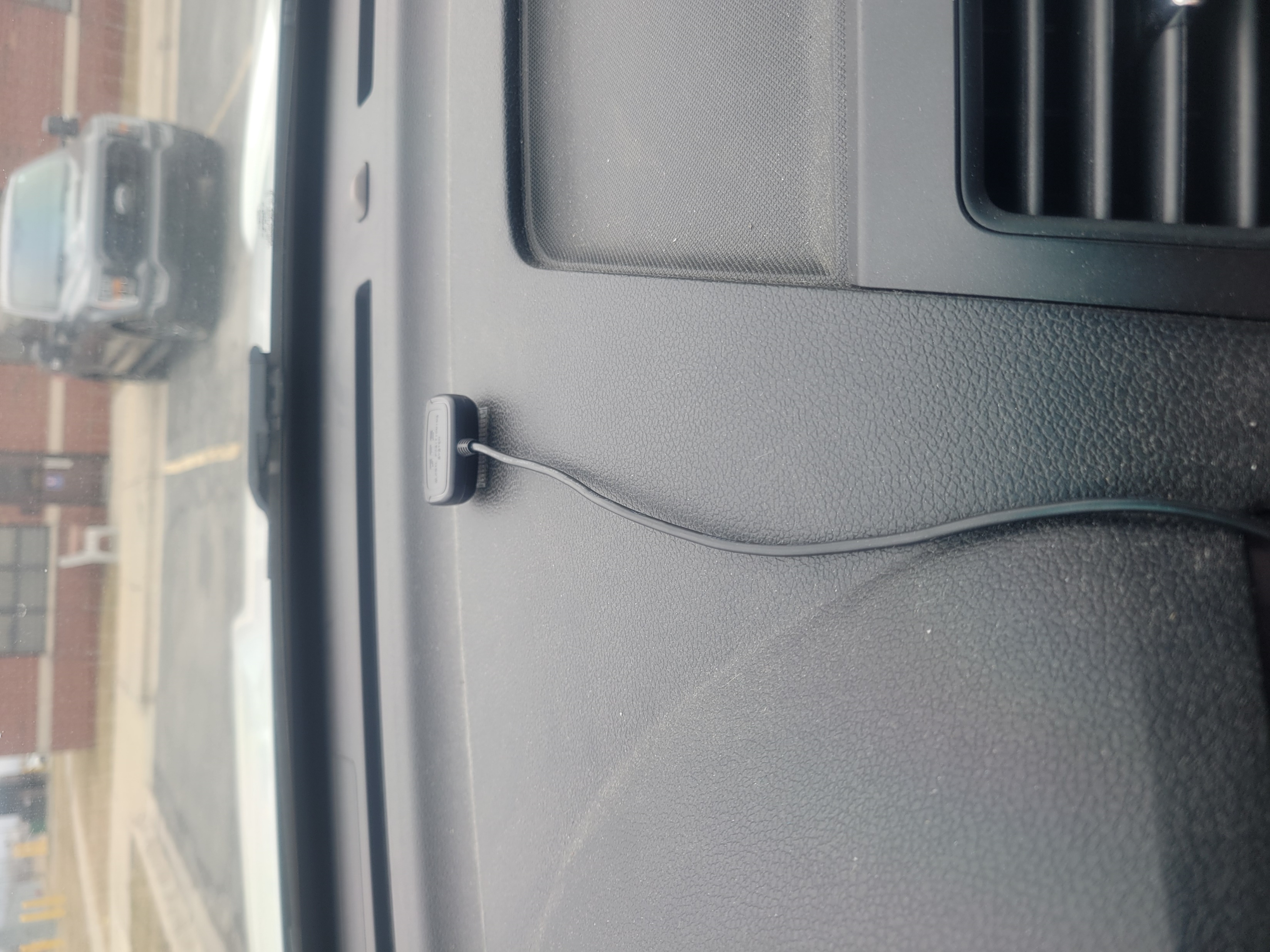 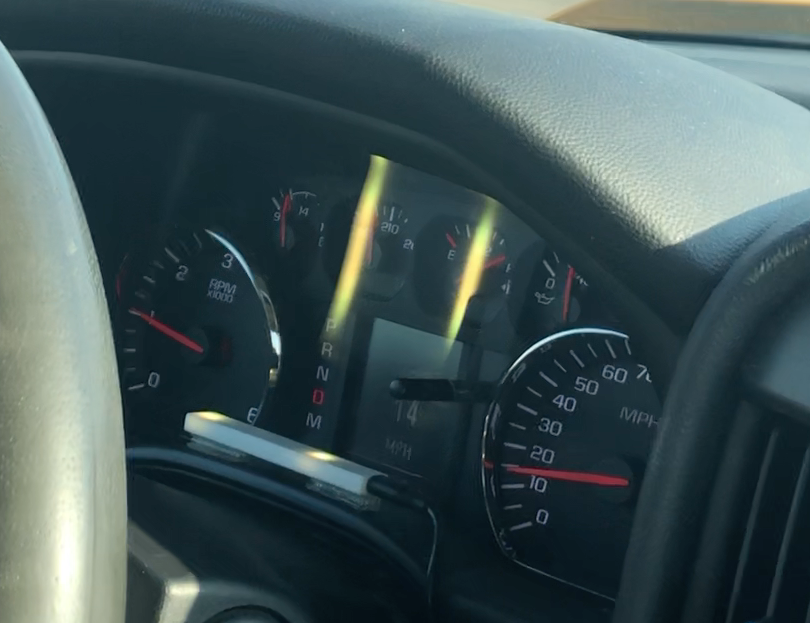 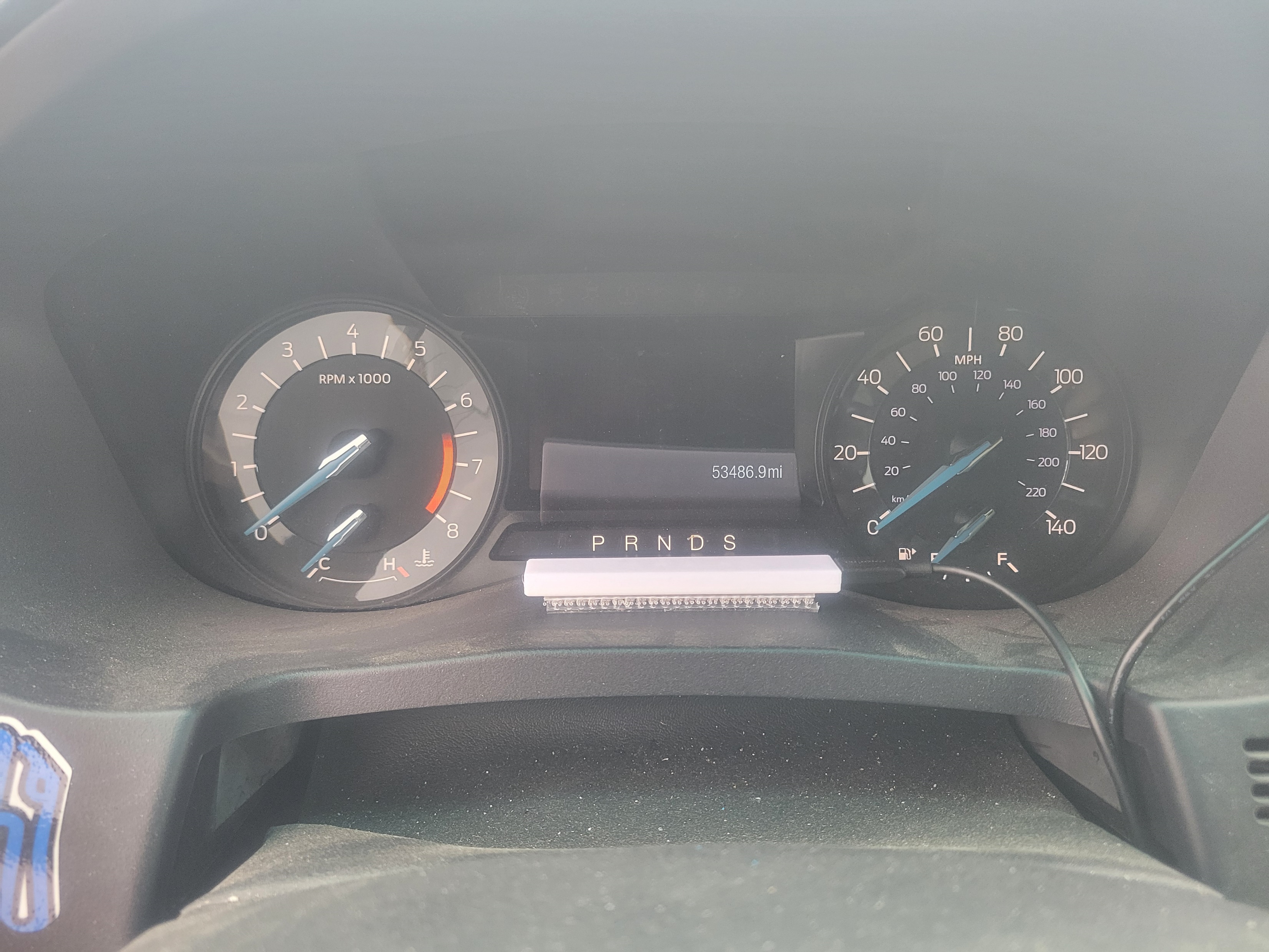 © 2020 Leonardo/Selex ES Inc.
3
LED LIGHTS - WHAT DO THEY TELL ME
NETWORK
GPS
ILS
CABLE
GPS
NETWORK
No Lights, unit has no power, or LED disconnected
GPS
NETWORK
45MPH
GPS OK and Accurate <3m  / Network Connected
These light patterns indicate system is working properly
GPS
NETWORK
45MPH
GPS NOT OK and Accurate >3m  / Network Connected
GPS
NETWORK
45MPH
GPS NOT OK and Accurate >3m  / Network NOT Connected
30MPH
GPS
ILS
NETWORK
GPS OK and Accurate <3m  / ILS Area Active Network Connected
45MPH
45MPH
Vehicle Approaching Hold Short 30’ Area
These light patterns indicate RSA warnings
45MPH
Vehicle Approaching RSA
30MPH
45MPH
Vehicle Inside Hold Short 30’ Area
45MPH
Vehicle Inside RSA
© 2020 Leonardo/Selex ES Inc.
4
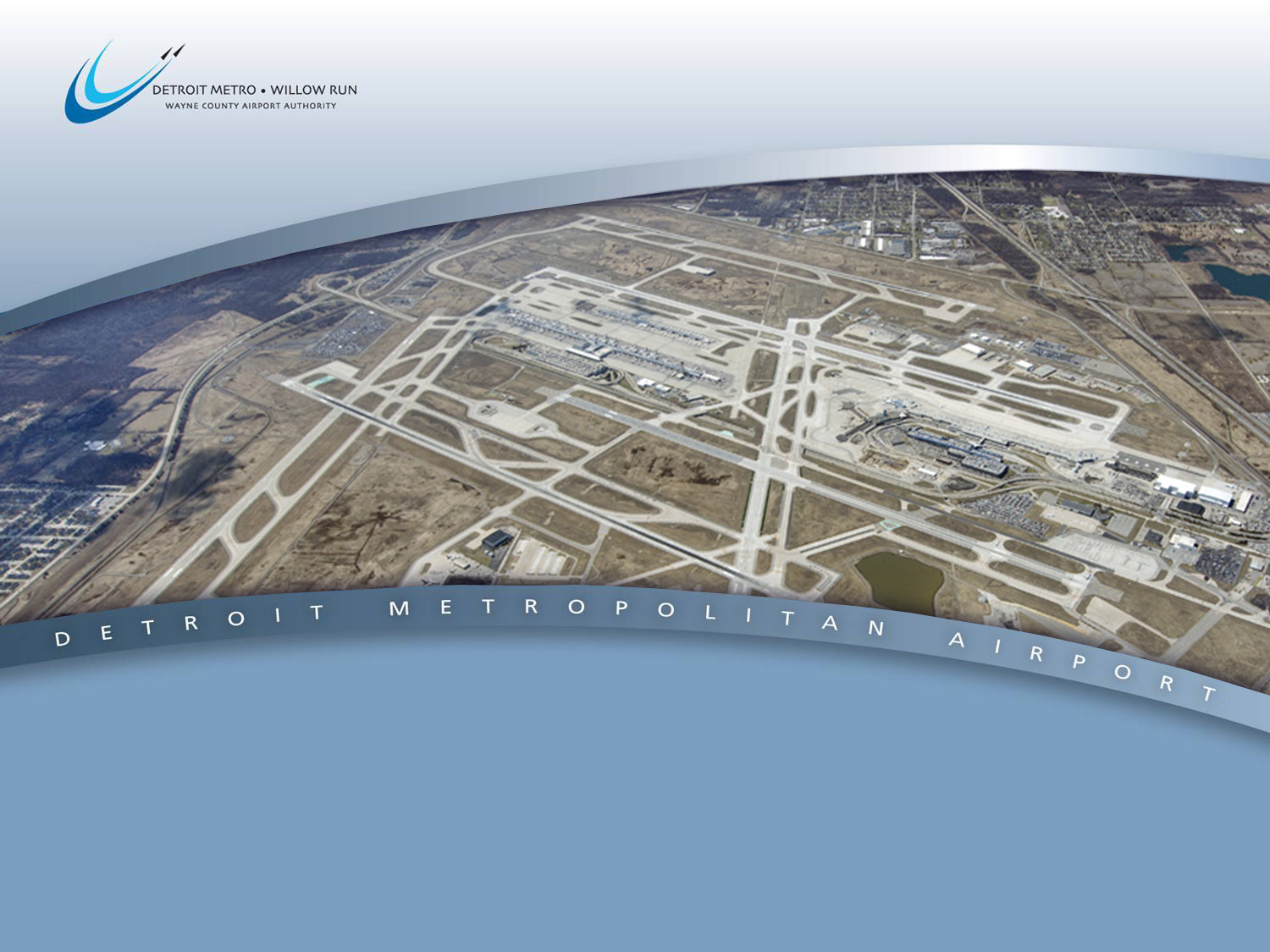 If you are experiencing a problem with an RIWS device, report to your foremen/manager and Email the following details to matt.cairns@wcaa.us & david.bogle@wcaa.us:

Your name and contact details
Asset ID of the device
Detailed description of the problem
Date and time of the problem
Approximate location in the AOA where the problem took place
Screen pictures at the time of the issue (if possible)
Thank You